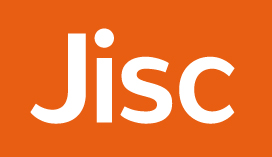 Jisc Learning Analytics
Update
[Speaker Notes: Go to ‘View’ menu > ‘Header and Footer…’ to edit the footers on this slide (click ‘Apply’ to change only the currently selected slide, or ‘Apply to All’ to change the footers on all slides).

To change the image on this slide:
Click once on the image to select it, and then delete it
Drag a replacement picture to the placeholder or click the icon in the centre of the placeholder to browse for & add another image
Once you have added your replacement image, you may need to put it into the background so that it doesn’t cover other items on the slide. Do this by right-clicking on the new image and choosing ‘Arrange’ > ‘Send to Back’ from the contextual menu]
Learning Analytics - Suppliers Briefing 2016
2
Agenda
Learning Analytics - Suppliers Briefing 2016
3
Agenda
Learning Analytics - Suppliers Briefing 2016
4
Jisc Project in numbers
Expressions of interested: 82
Engaged in activity: 35
Discovery to Sept 16:  agreed (26), completed (14), reported (10)
Learning Analytics Pre-Implementation: (12)
Learning Analytics Implementation: (7)
Learning Analytics - Suppliers Briefing 2016
5
Discovery Institutional Readiness Update
2016 - 17
Learning Analytics - Suppliers Briefing 2016
6
Report
Learning Analytics in Higher Education: A review of UK and international practice
Evidence for learning analytics
International case studies from UK, US and Australia

https://www.jisc.ac.uk/reports/learning-analytics-in-higher-education
Learning Analytics - Suppliers Briefing 2016
7
New activities – linking with Business Intelligence
Library Analytics Labs (May – Oct 16)
FE consultation workshops and
FE Analytics Labs (Sept 16)